更新之旅
廖愛華
2024/6/22
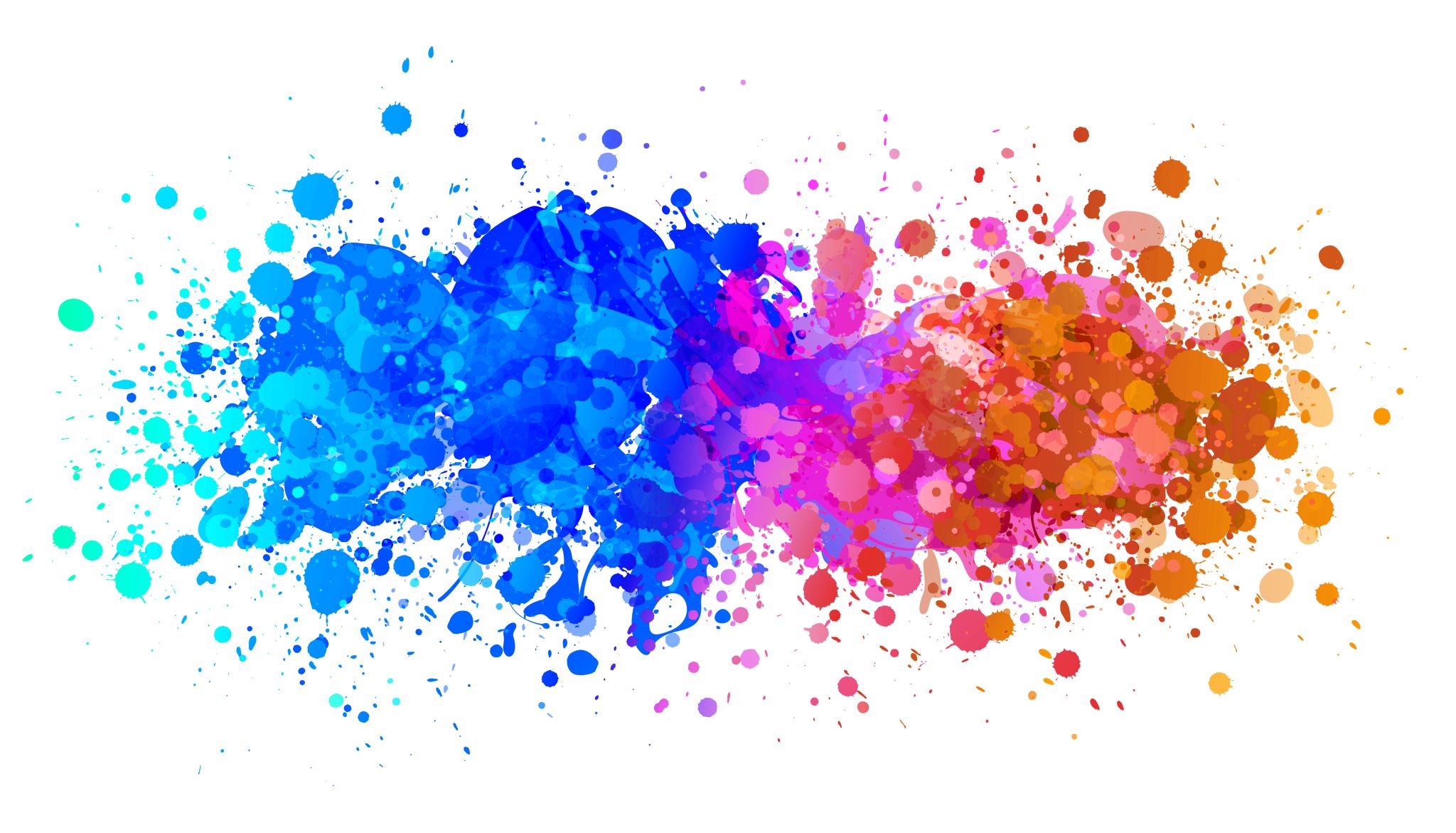 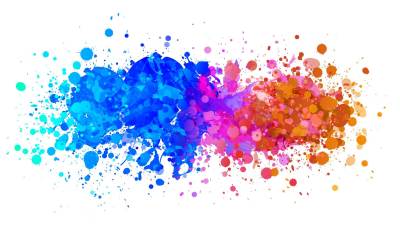 更新對神的認識
神的屬性與行事風格（賽55:8-9）
雅各從我祖父的神（創 28:13）到牧養我一生的神（創48:15）
約瑟給長子取名瑪拿西 - 「上帝使我忘了一切的痛苦和父的全家；次子以法蓮 - 「上帝使我在受苦的地方昌盛（創  41:51-52）
父親死後對兄長說：「…但神的意思是好的，要保全許多人的性命，成就今日的光景。」（創 50:20-21）
更新對自己的認識
保羅對自己認識的過程
不配為使徒 – 受召為使徒時（林前15:9）
罪人中的罪魁 – 晚年寫信給提摩太時（提前1:12-16）
「那美好的仗我已經打過了，當跑的路我已經跑盡了，所信的道我已經守住了，從此以後，有公義的冠冕為我存留。」（提後 4:6-8）- 離世前的宣告
為主作工還是作主工
耶穌說：「我的食物是遵行差我來者的旨意，做成祂的工。」（約 4:34）
戴德生晚年的服事心得
先知以利亞在服事上的更新
參與神預備好的善工（弗 2:10）
身心耗竭自评表
想法负面，或两极化
注意力降低
免疫力下降，经常生病
无法达成期望
抑郁
出现自杀念头，或感到无生趣
精疲力竭
冷漠疏离
愤世嫉俗
暴躁易怒，缺乏耐心
感到自己不被珍惜
态度发生变化，变得退缩或控制
主漸漸改變我
一點點主漸漸改變我
律例加律例祂教導我
命令加命令祂釋放我
主耶穌改變我！
一天天主漸漸改變我
在每件事上祂教導我
當我全順服祂釋放我
主耶穌改變我！
反思與分享
檢視自己過去的服事，有哪些是大發熱心為 主作工？哪些是作主工？
與神互動過程中，在哪方面對神、對己的認識有所更新？